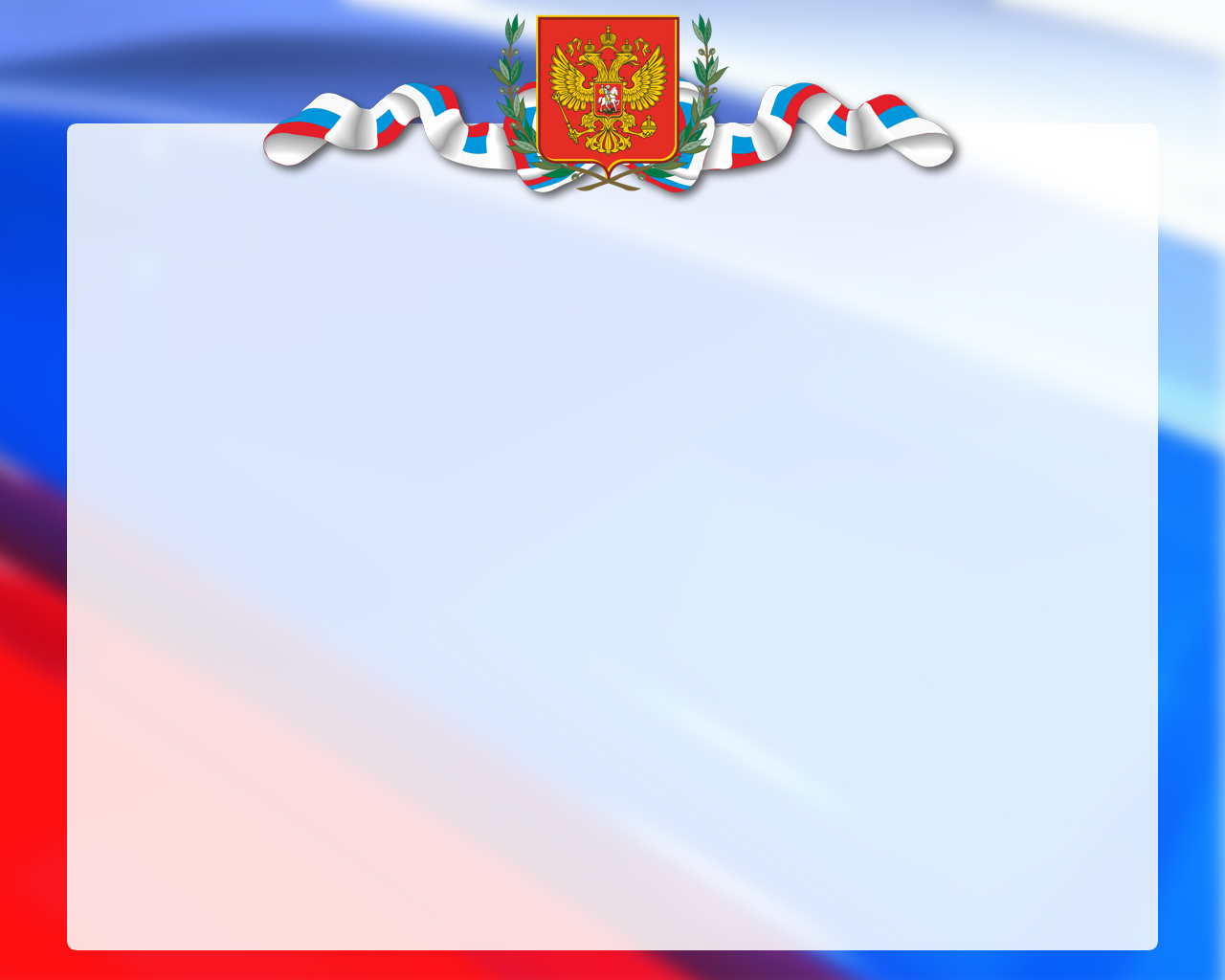 Тема: Обобщение опыта 
школьного методического
объединения учителей
истории по формированию
основ гражданской
идентичности в образовательном
пространстве
При использовании шаблона ссылка на Pedsovet.su обязательна
Троицкая Алена Юрьевна, 
учитель истории и обществознания
 МАОУ «Заводоуковская СОШ№2»
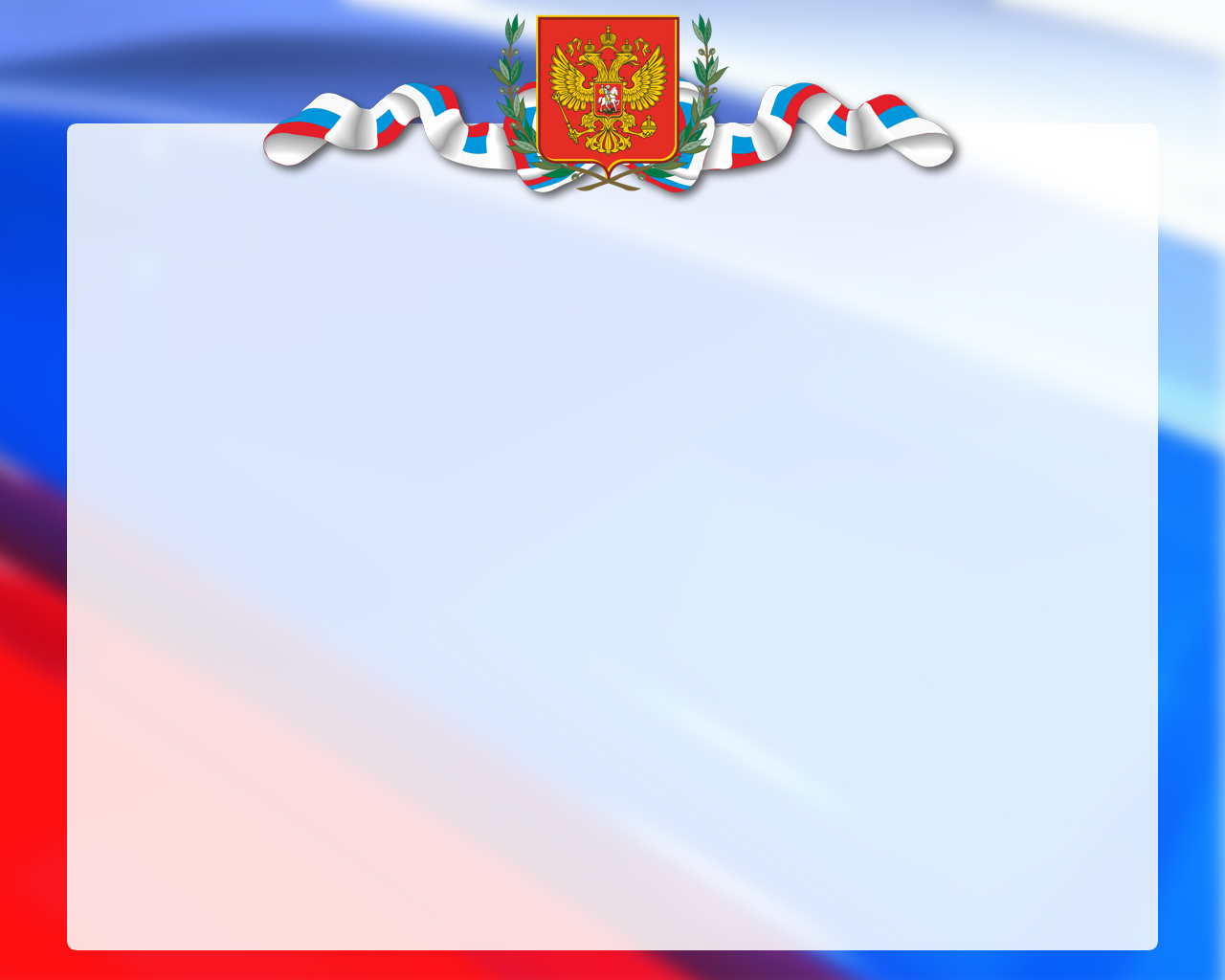 Актуальность: в условиях современного этапа развития российского общества, его ориентации на построение правового демократического государства, формирование гражданской 
позиции одним из основных 
принципов государственной политики 
в области образования.
При использовании шаблона ссылка на Pedsovet.su обязательна
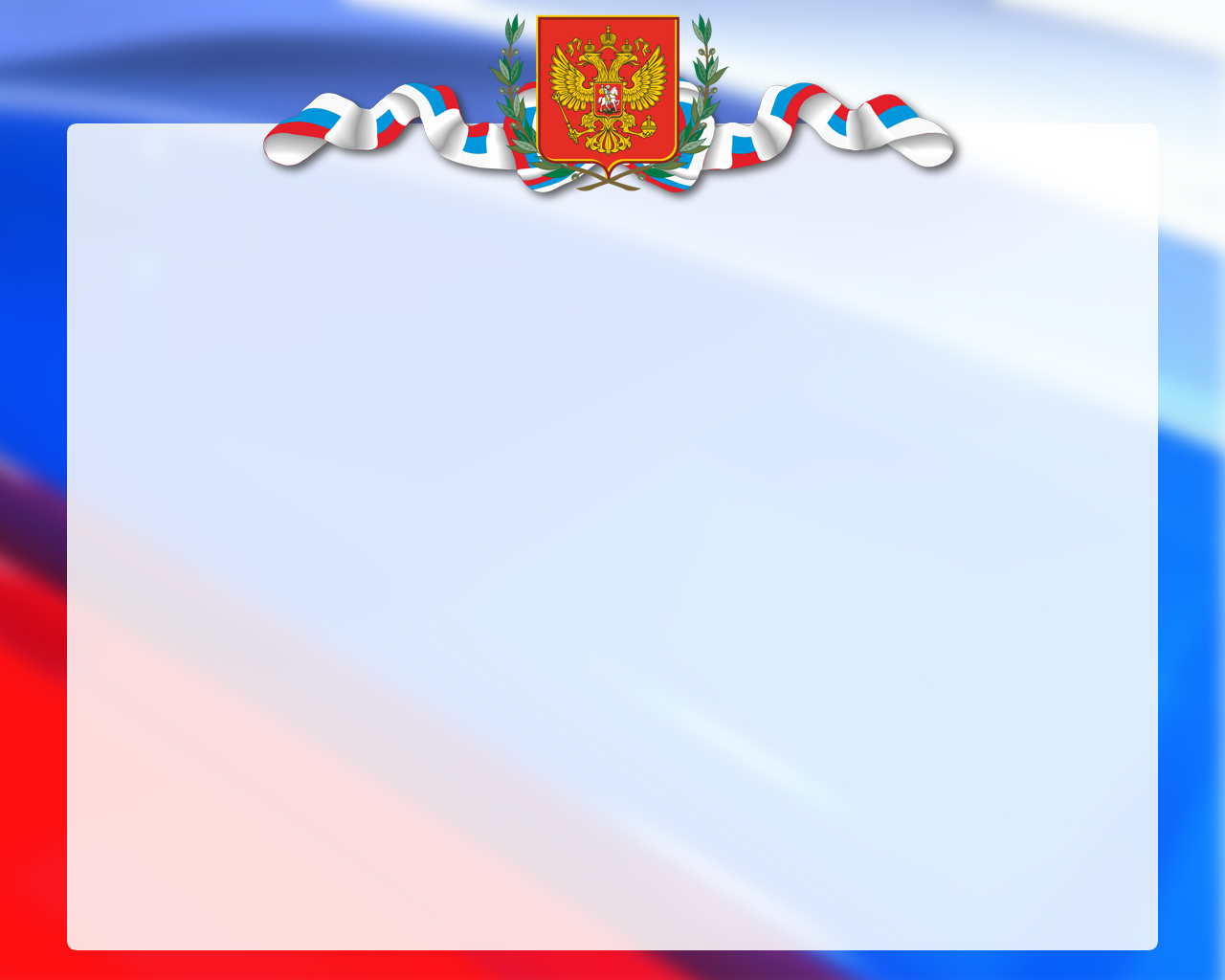 Гражданственность: 
– нравственная позиция, выражающаяся в чувстве долга и ответственности человека перед гражданским коллективом, к 
которому он принадлежит: государство, семья, церковь, профессиональная или иная 
общность, в готовности отстаивать и защищать от всяких посягательств 
её права и интересы
При использовании шаблона ссылка на Pedsovet.su обязательна
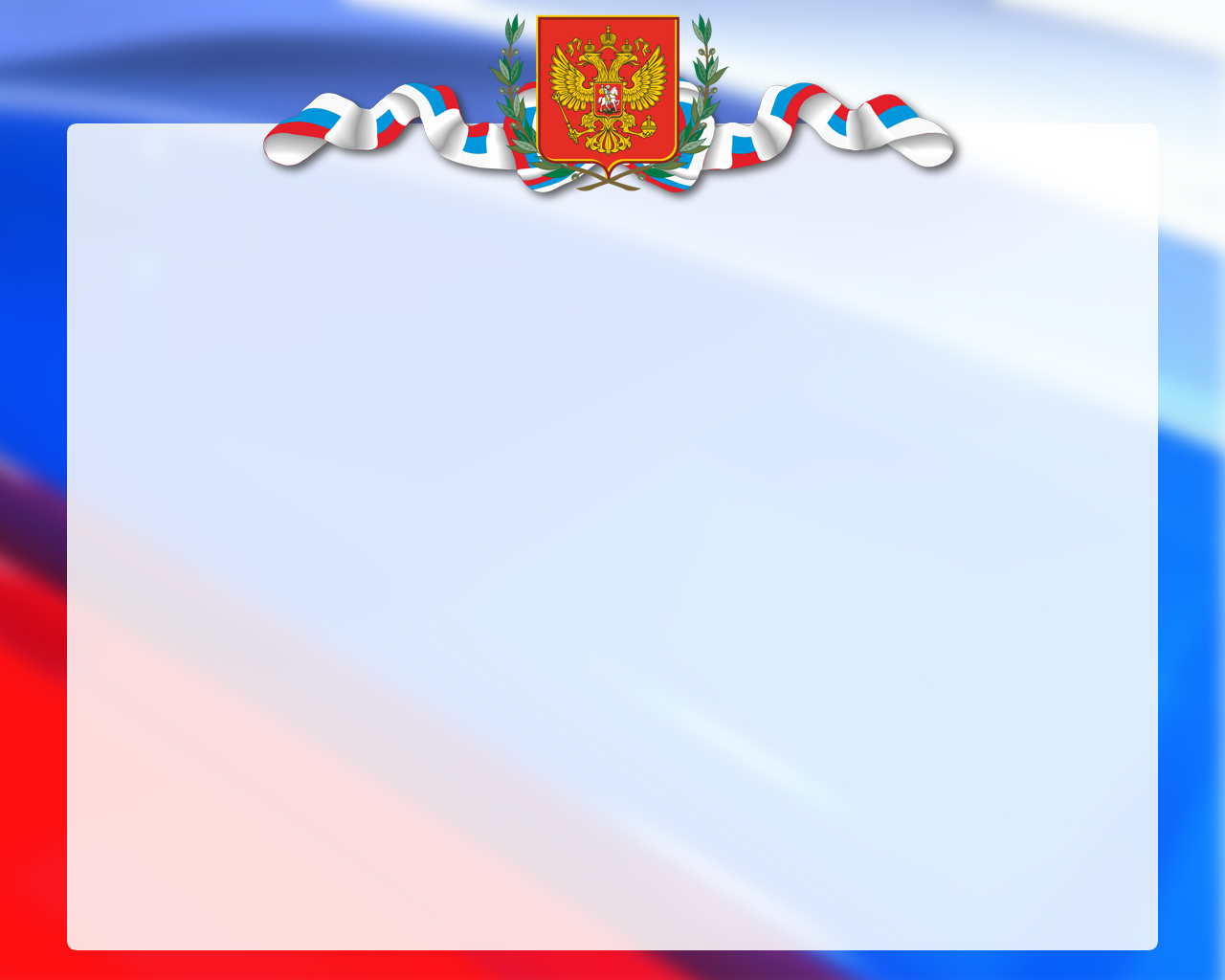 Нормативно-правовые акты: 
Конституция РФ
Закон об образовании
Образовательная программа ОУ
Работа ШМО учителей истории
При использовании шаблона ссылка на Pedsovet.su обязательна
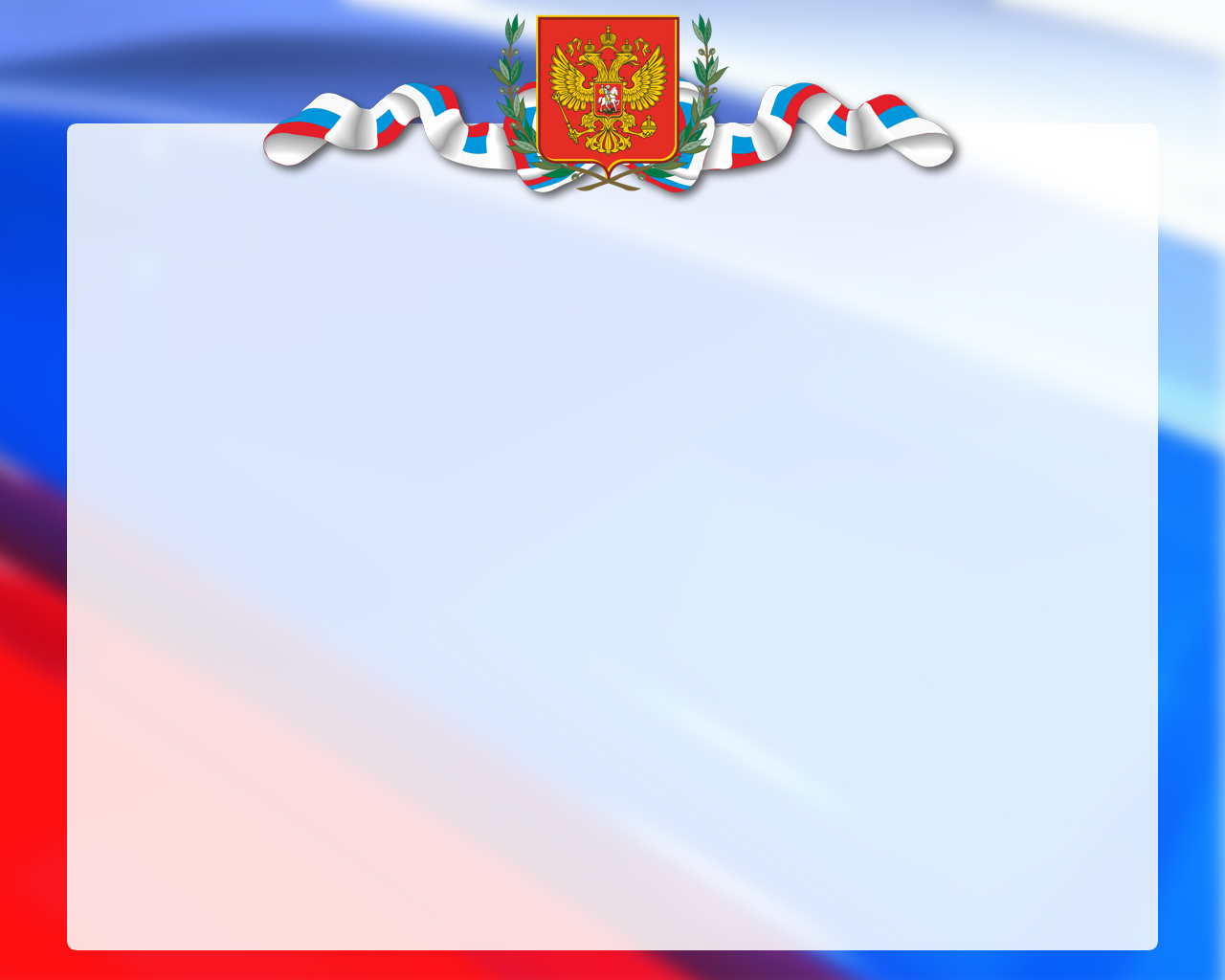 Цель: формировать гражданскую 
позицию учащихся на уроках 
истории и обществознания; 
во внеурочной деятельности ШМО 
учителей истории и обществознания
При использовании шаблона ссылка на Pedsovet.su обязательна
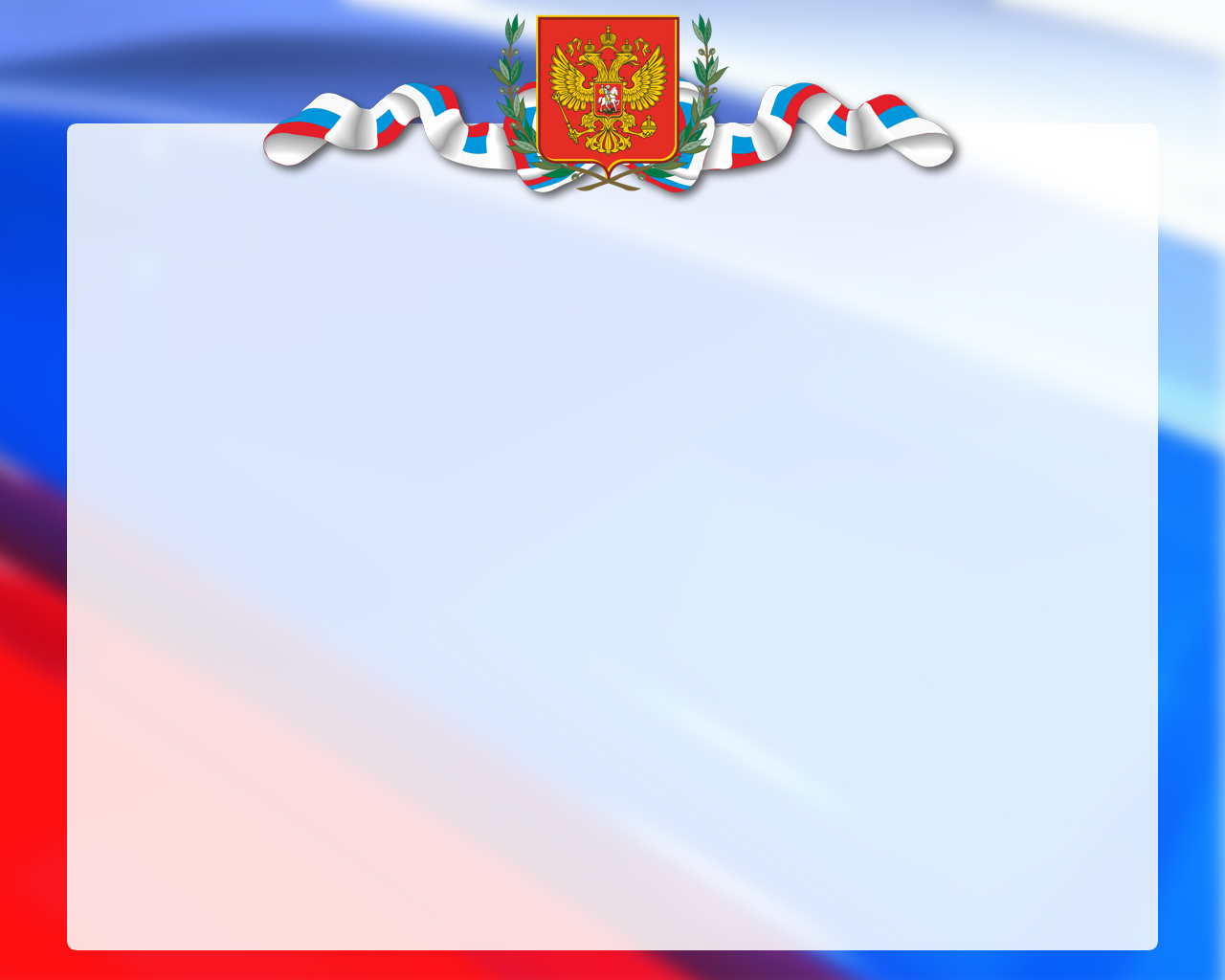 Проектно-исследовательская деятельность:
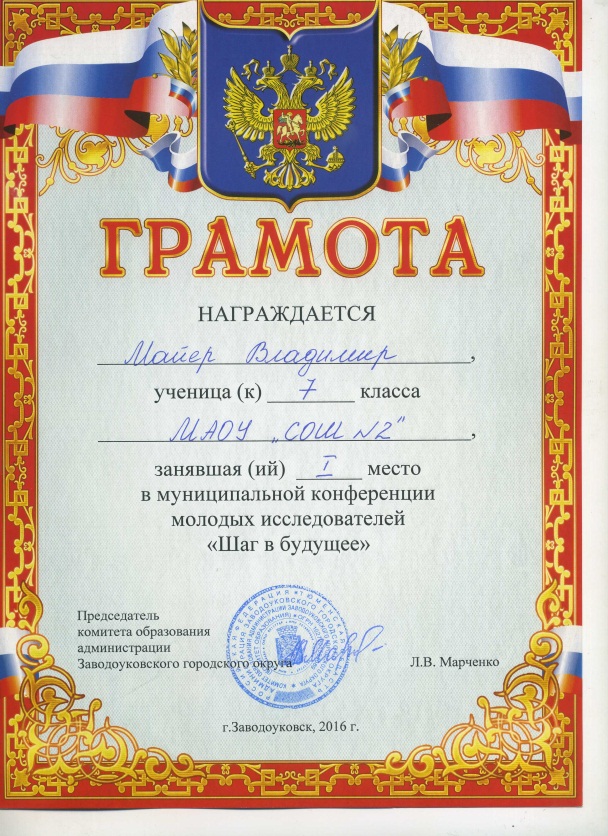 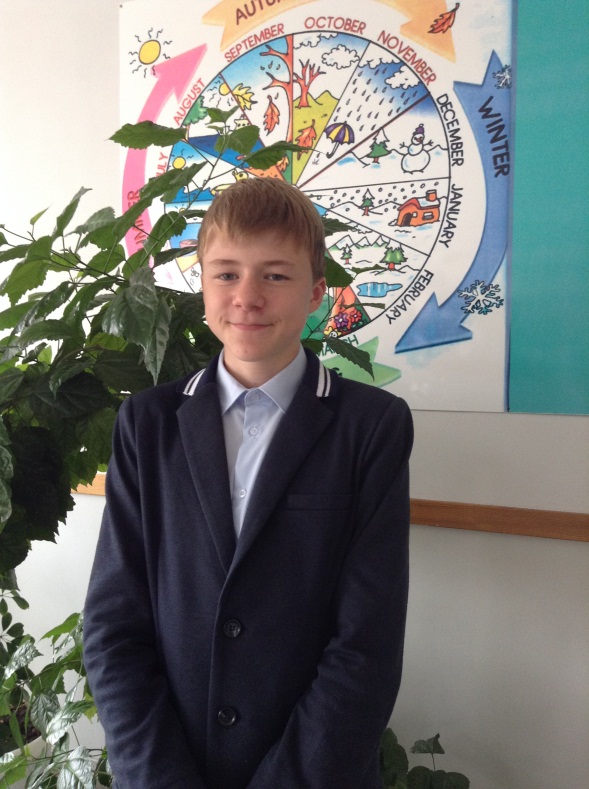 При использовании шаблона ссылка на Pedsovet.su обязательна
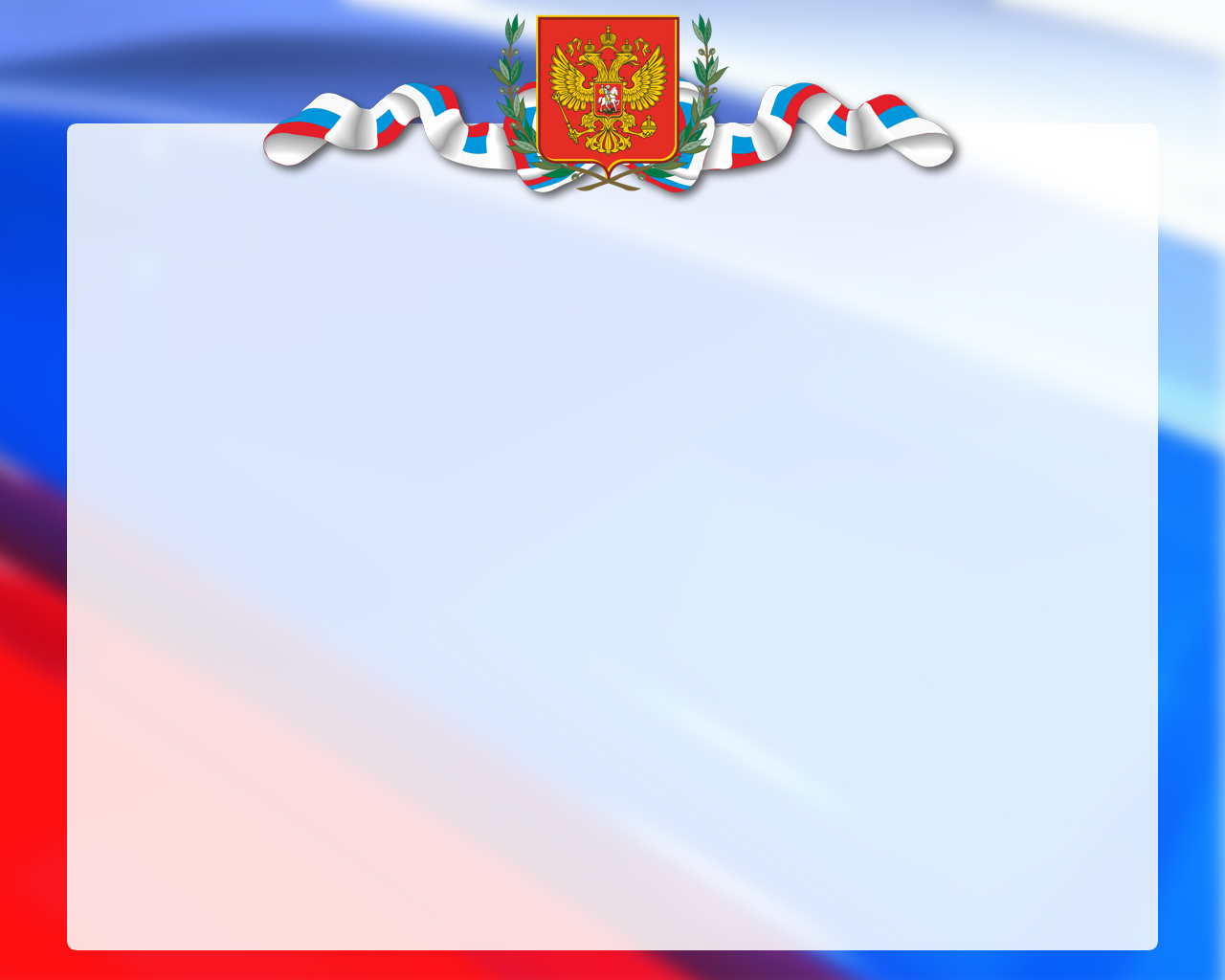 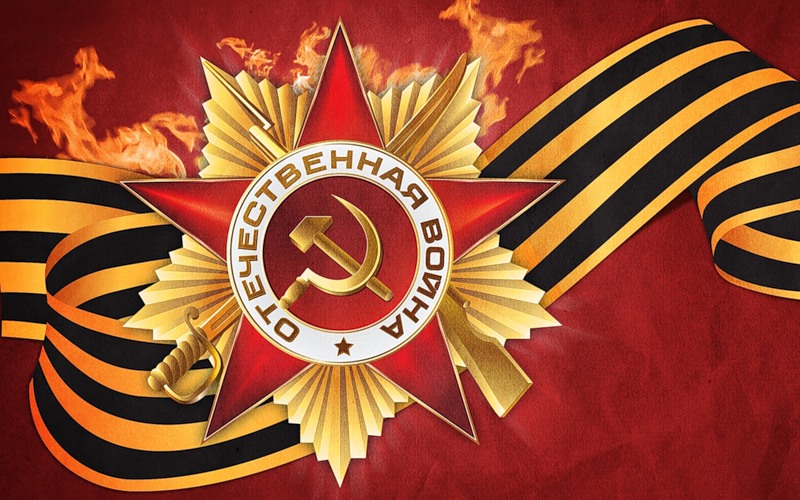 При использовании шаблона ссылка на Pedsovet.su обязательна
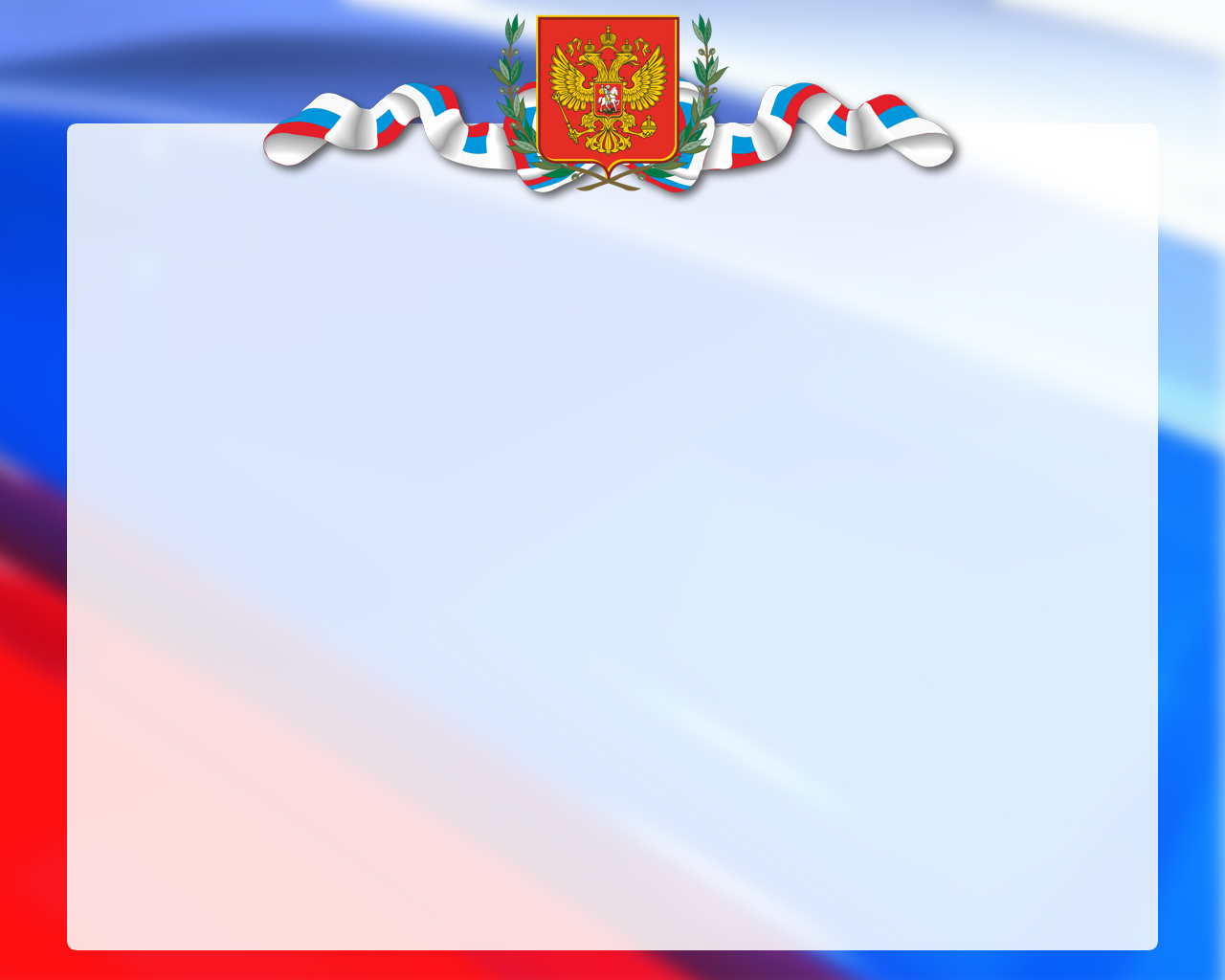 Видеоролики: «Спасибо за победу»
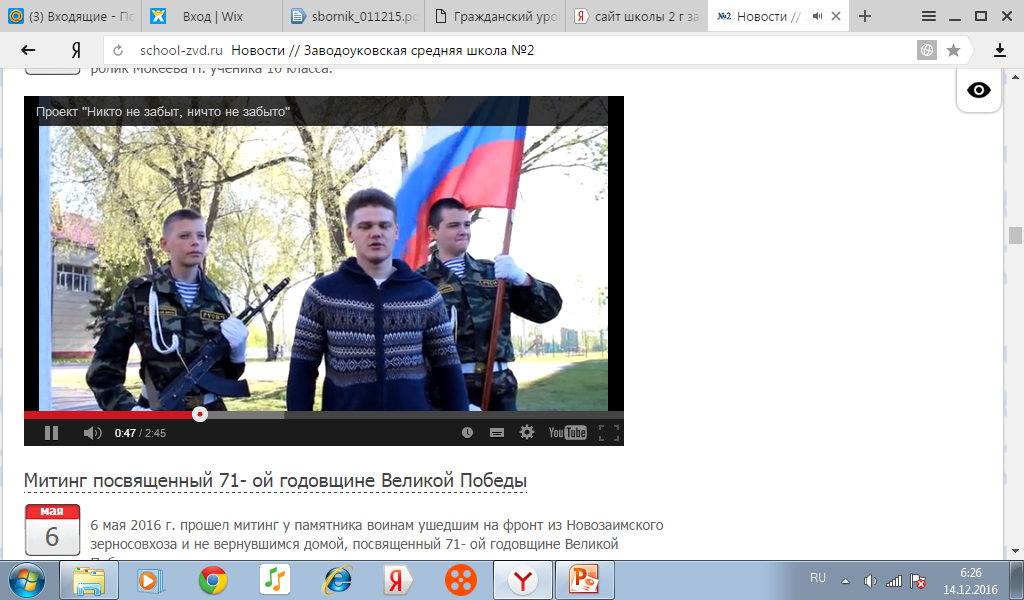 При использовании шаблона ссылка на Pedsovet.su обязательна
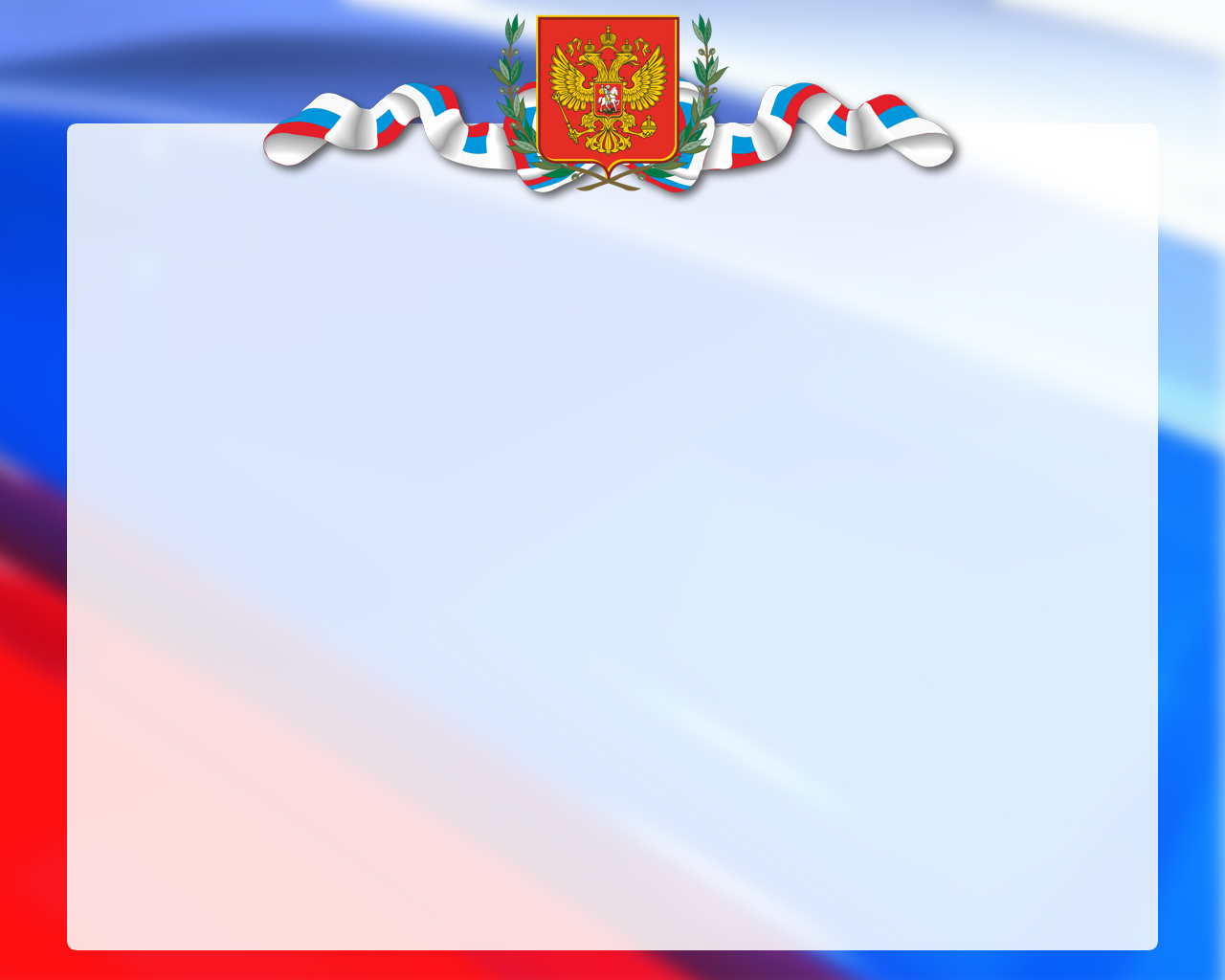 Мы из СССР
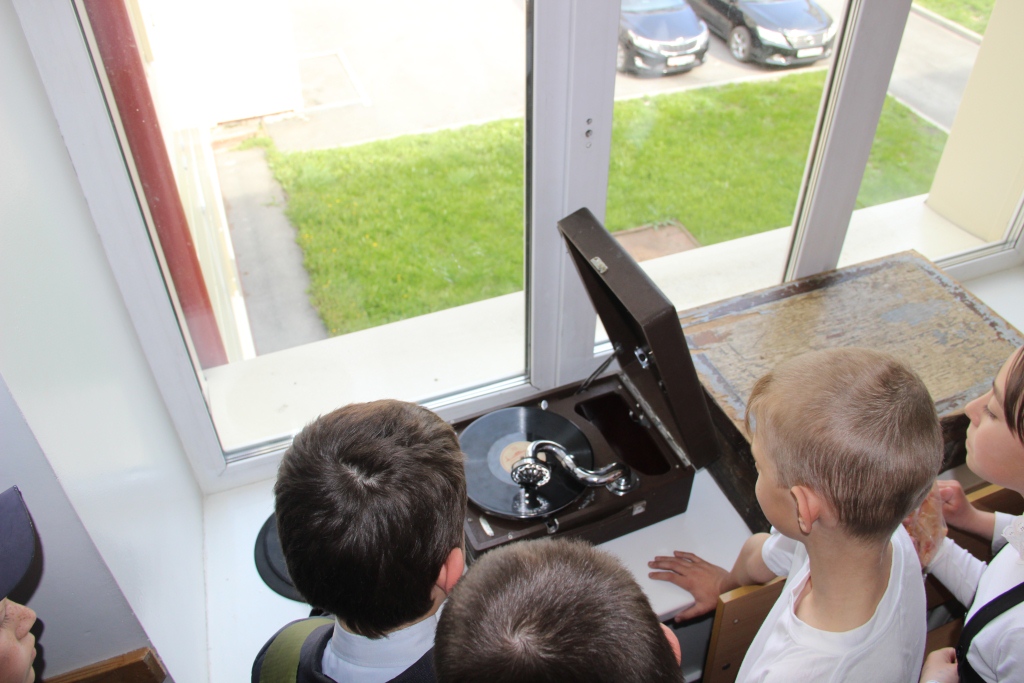 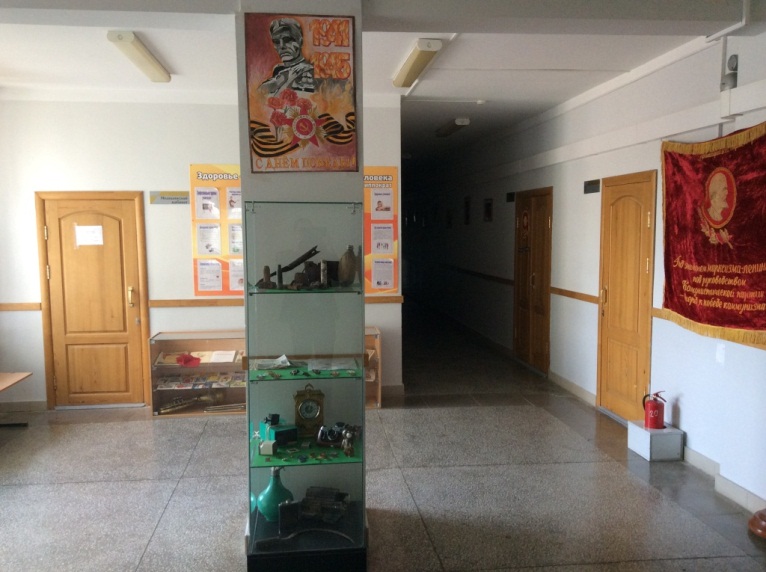 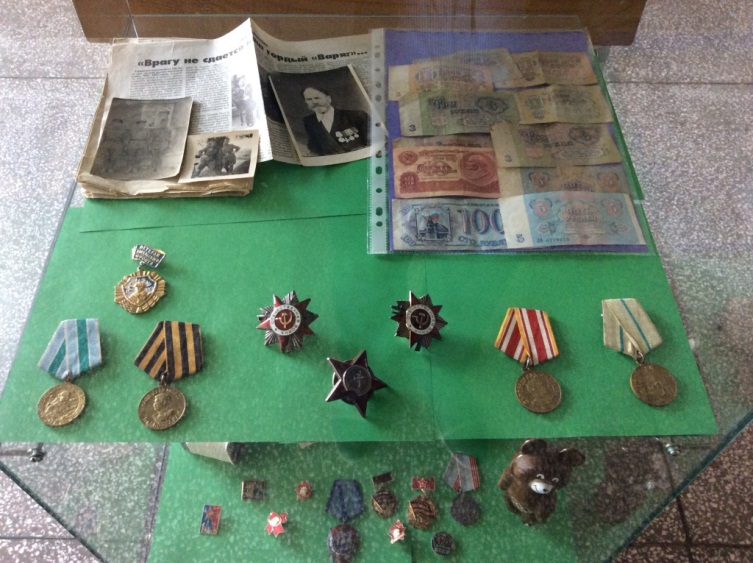 При использовании шаблона ссылка на Pedsovet.su обязательна
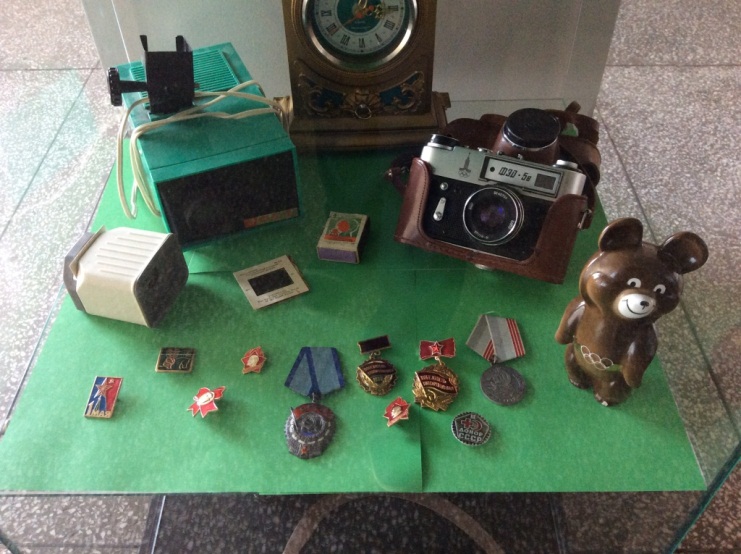 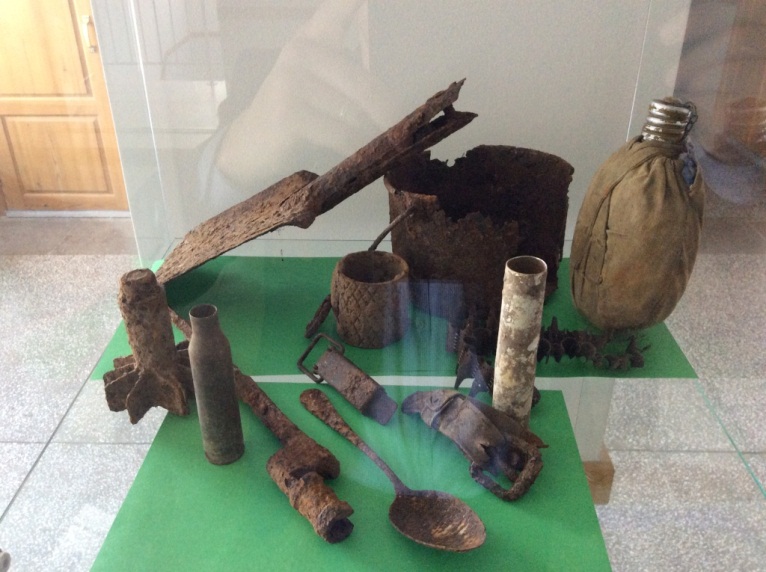 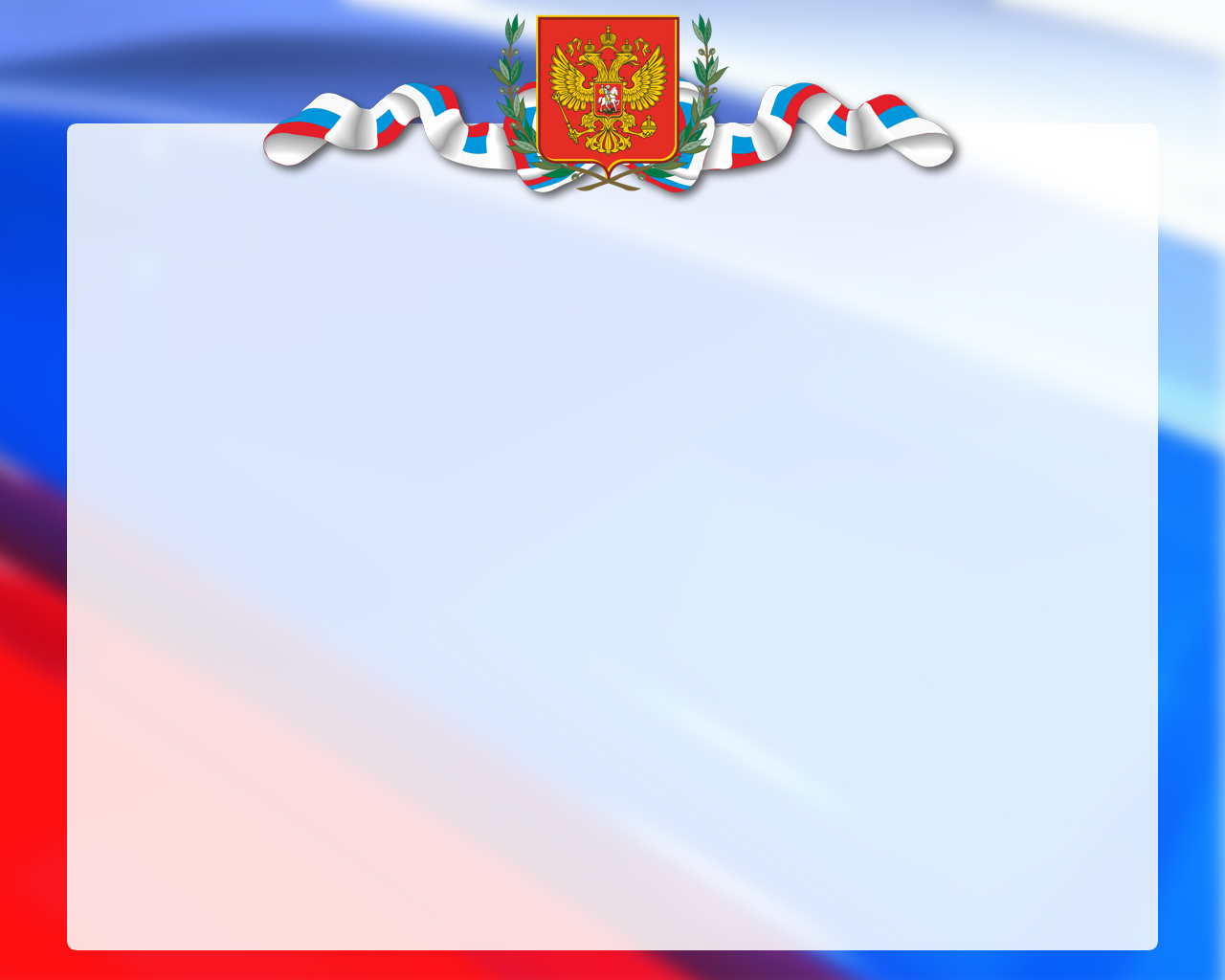 Результативность:
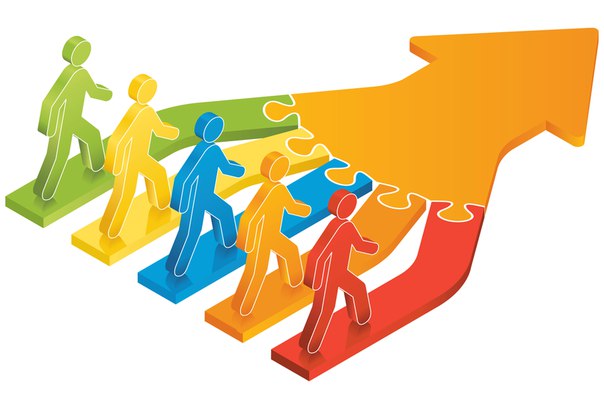 При использовании шаблона ссылка на Pedsovet.su обязательна
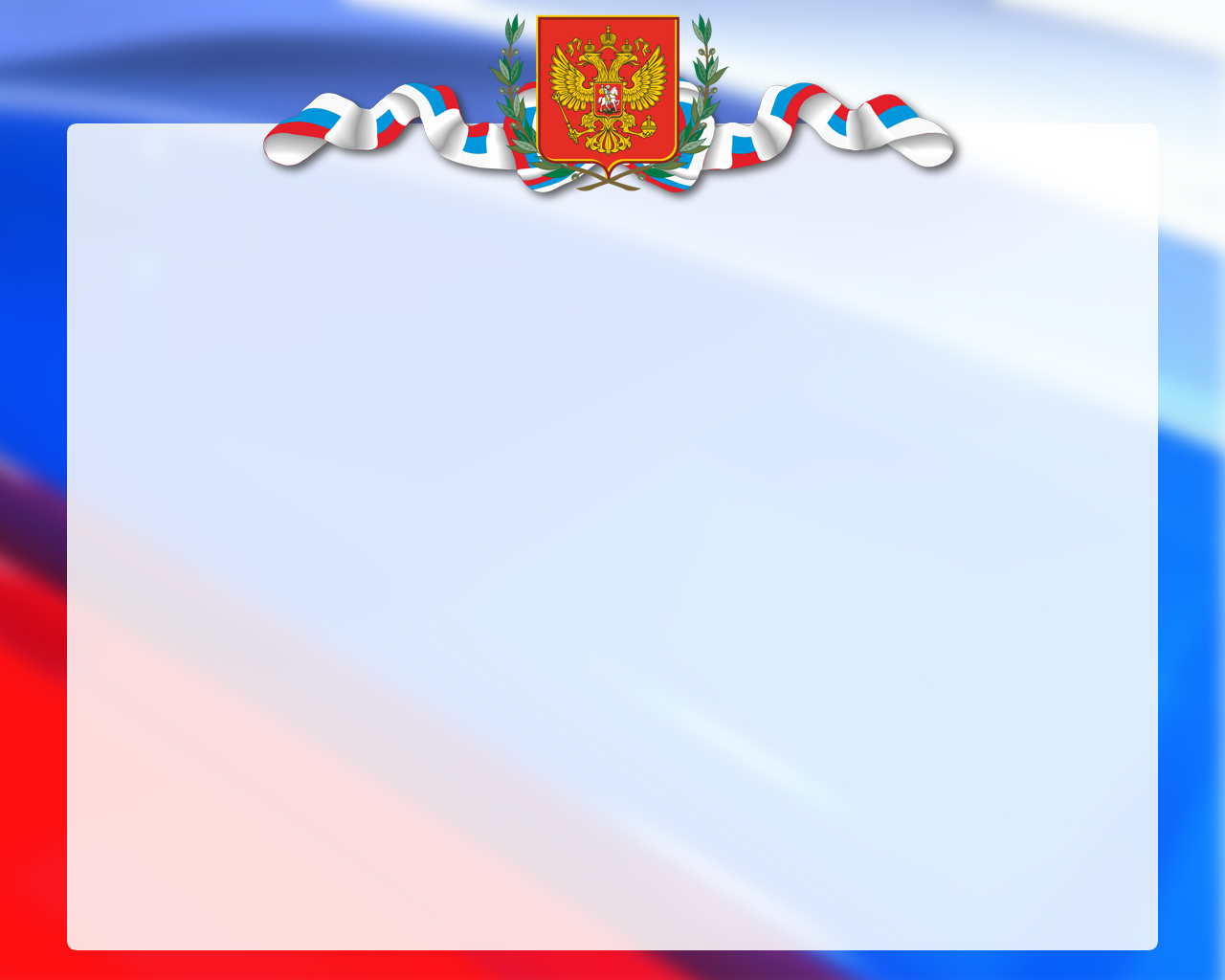 Квест: «Вперед. К Победе»
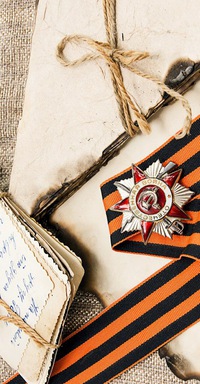 Учащиеся 10 классов
заняли первое место
При использовании шаблона ссылка на Pedsovet.su обязательна
Результаты диагностики изучения уровней сформированности гражданственности у обучающихся 8-11классов
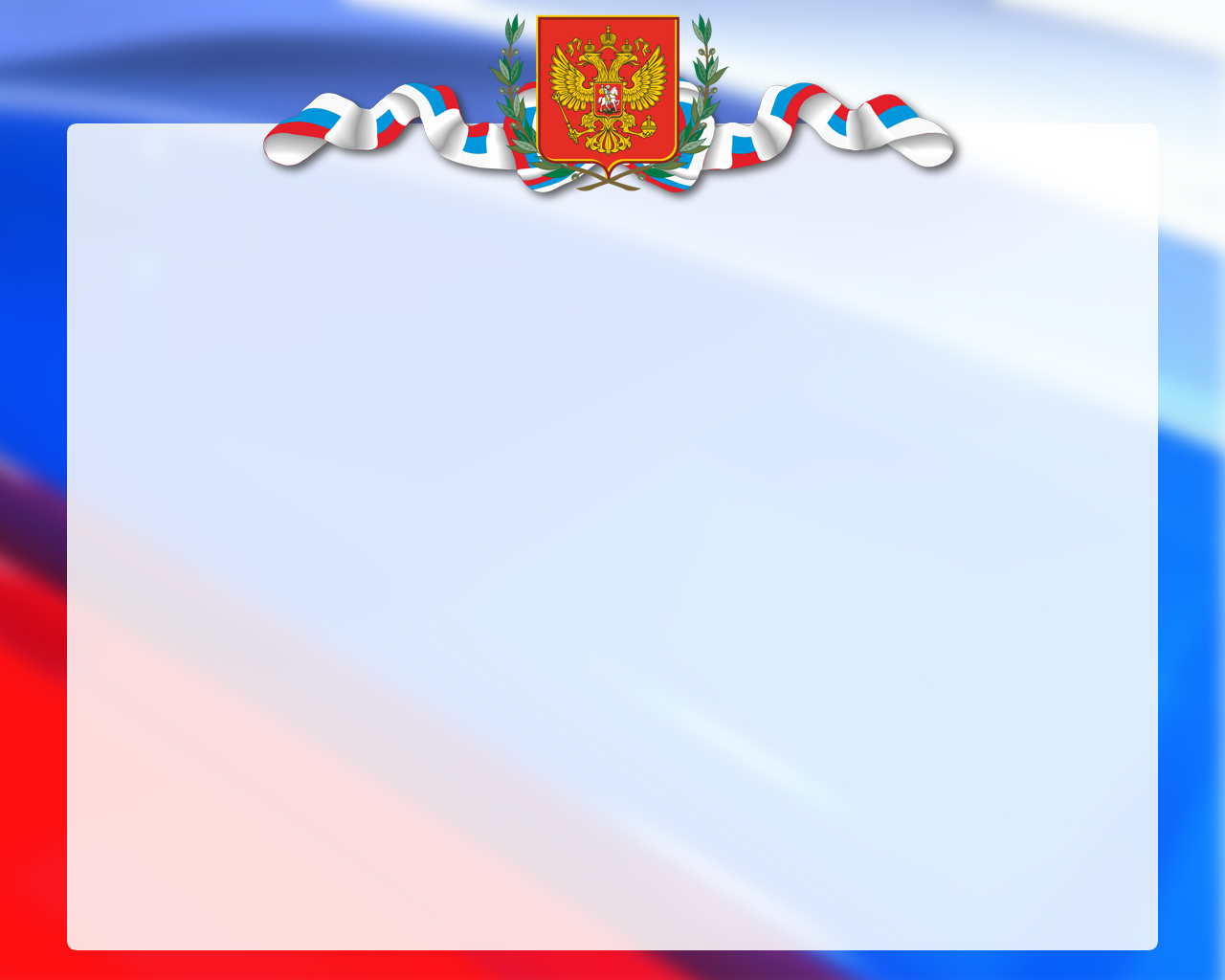 Чтобы заложить в годы детства 
основы человечности и 
гражданственности, 
надо дать ребенку правильное 
видение добра и зла.
                                     В. Сухомлинский.
При использовании шаблона ссылка на Pedsovet.su обязательна